CORFU & Tango
Concurrent, Consistent Applicationsover aDistributed Shared Log
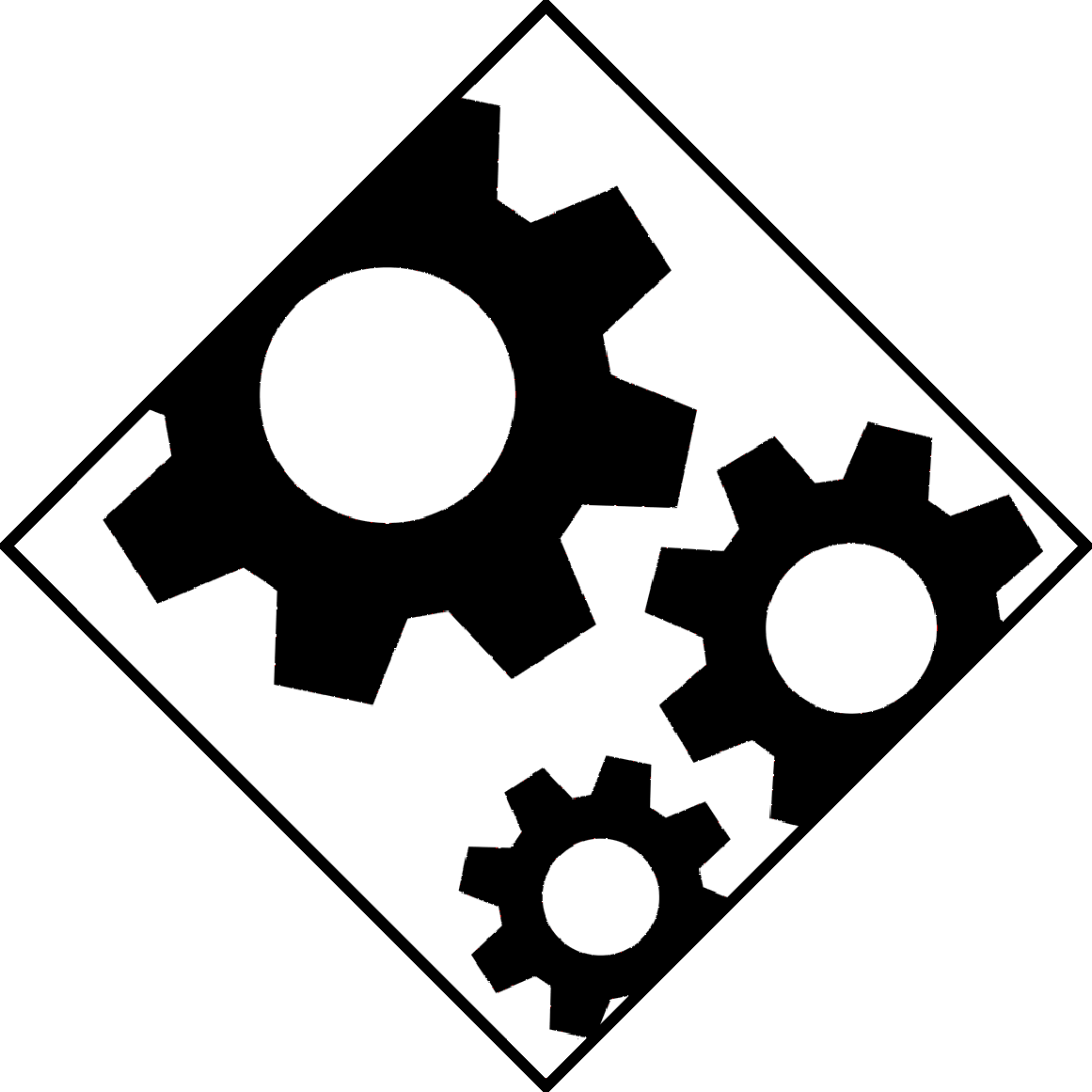 Paxos is an
“application framework”
that employs replication for availability.

It offers no scalability.
Paxos
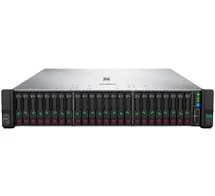 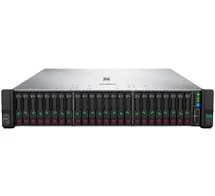 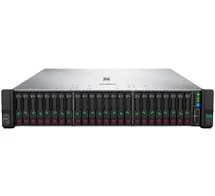 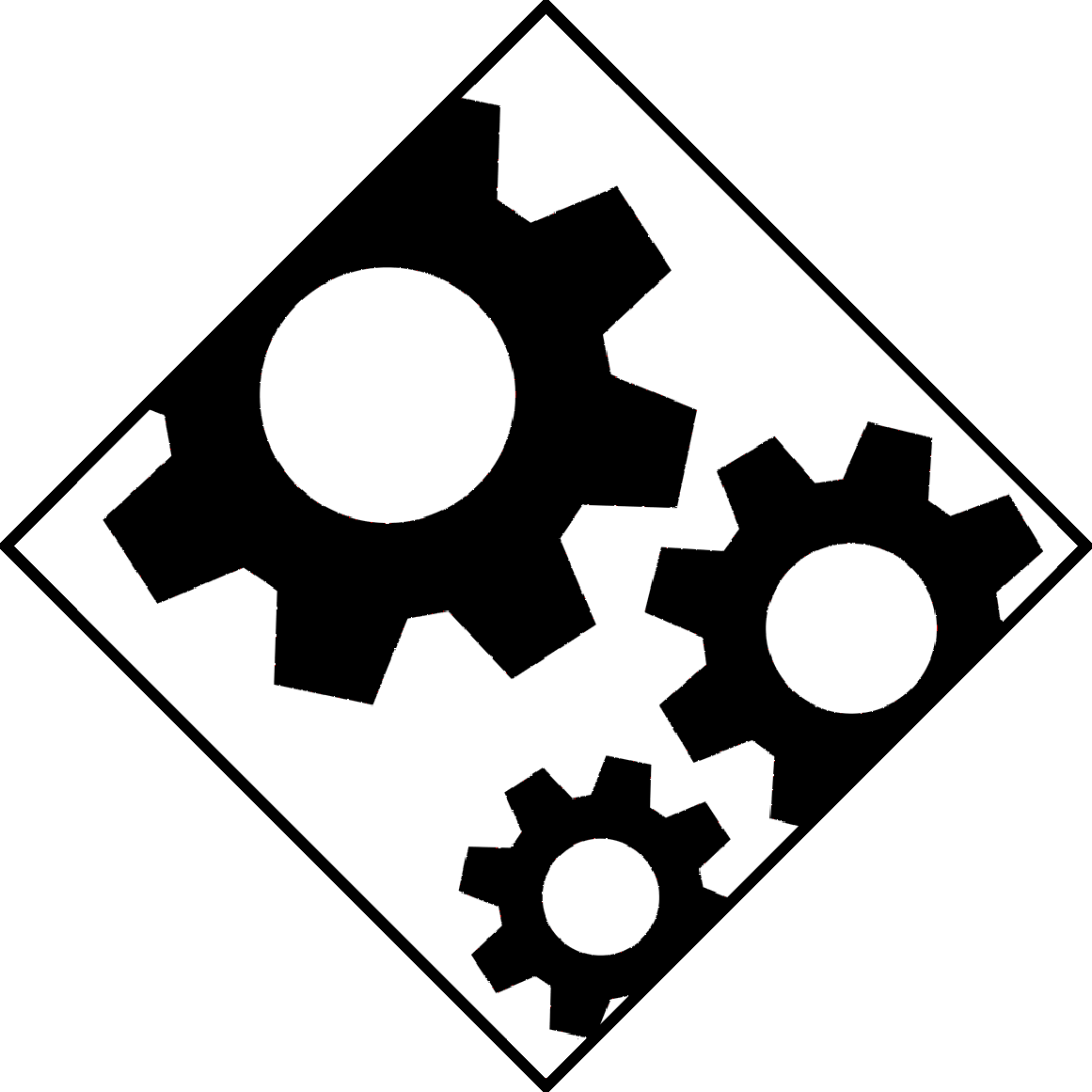 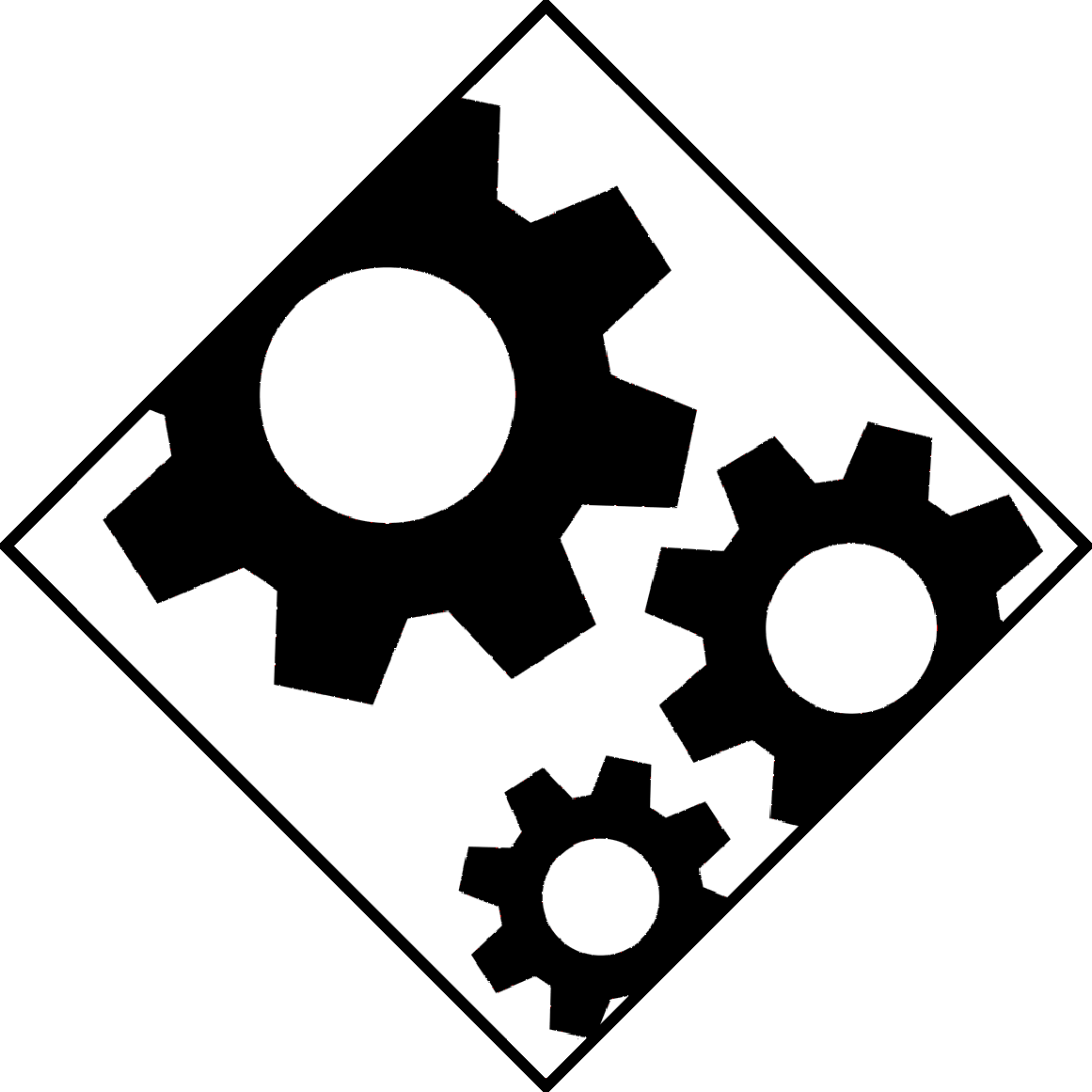 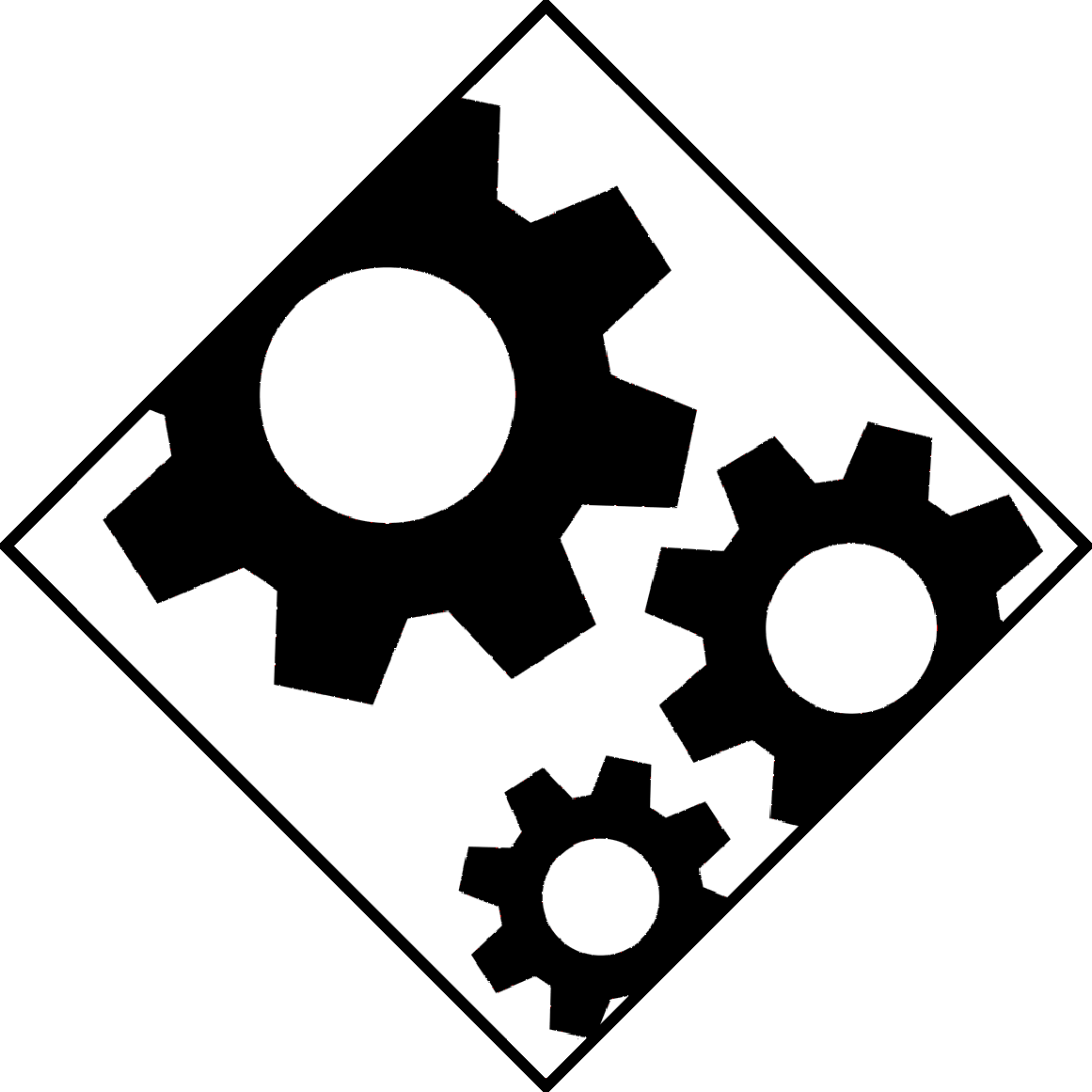 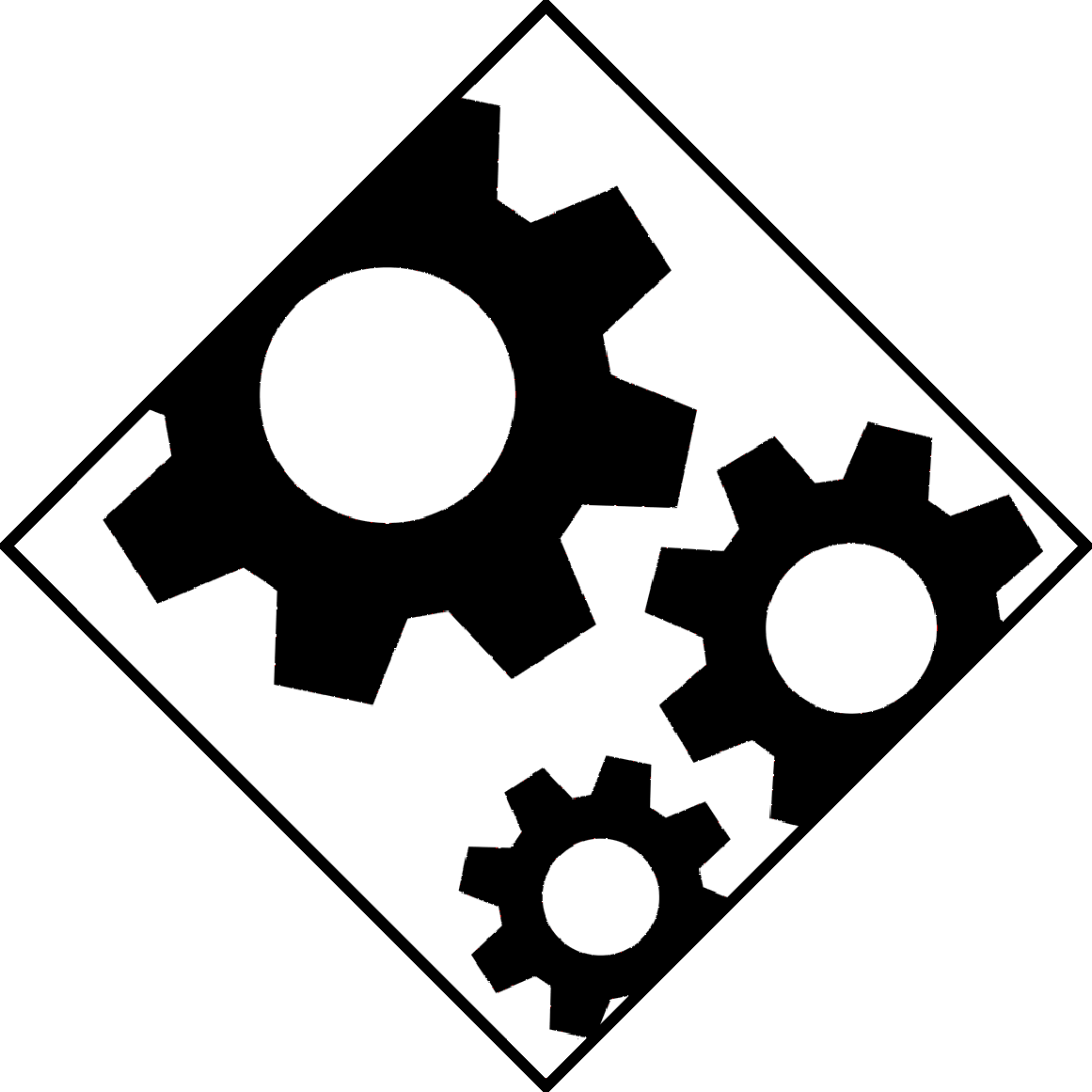 Paxos
Paxos
Paxos
Paxos
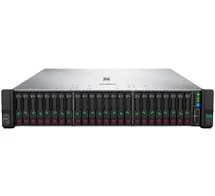 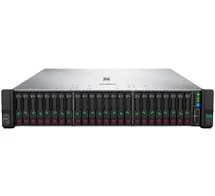 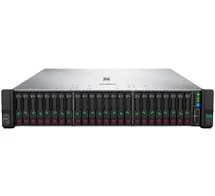 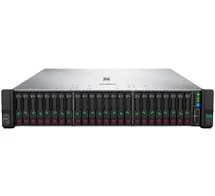 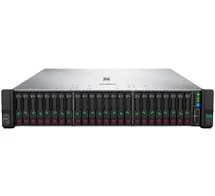 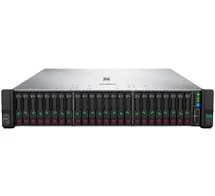 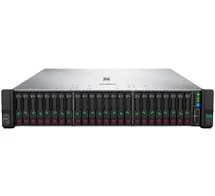 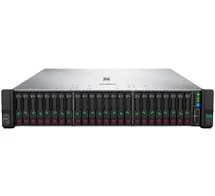 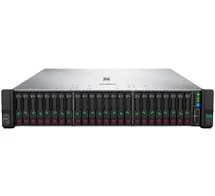 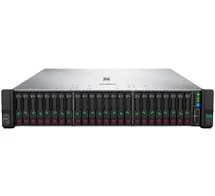 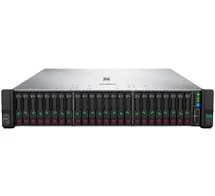 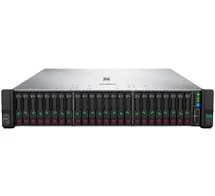 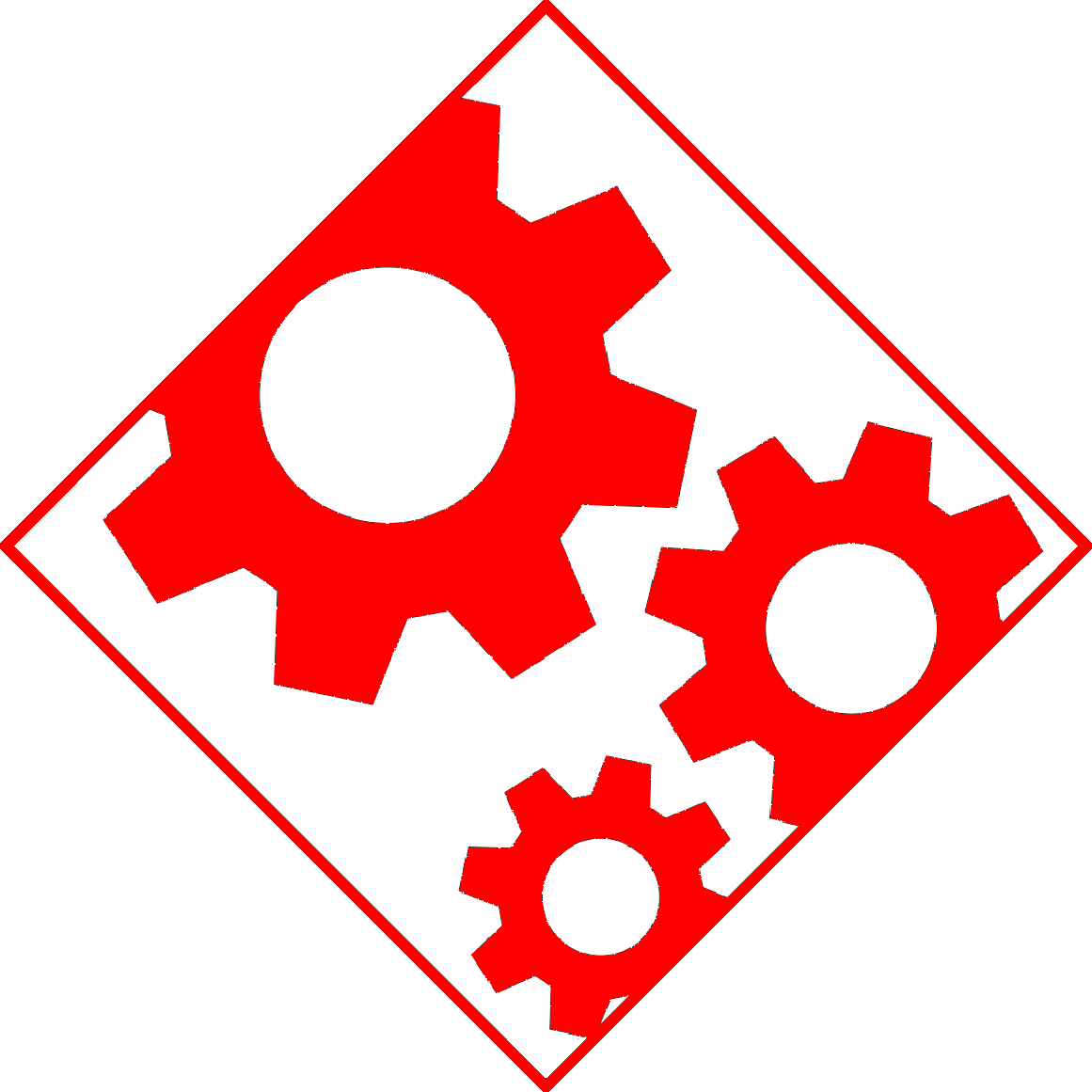 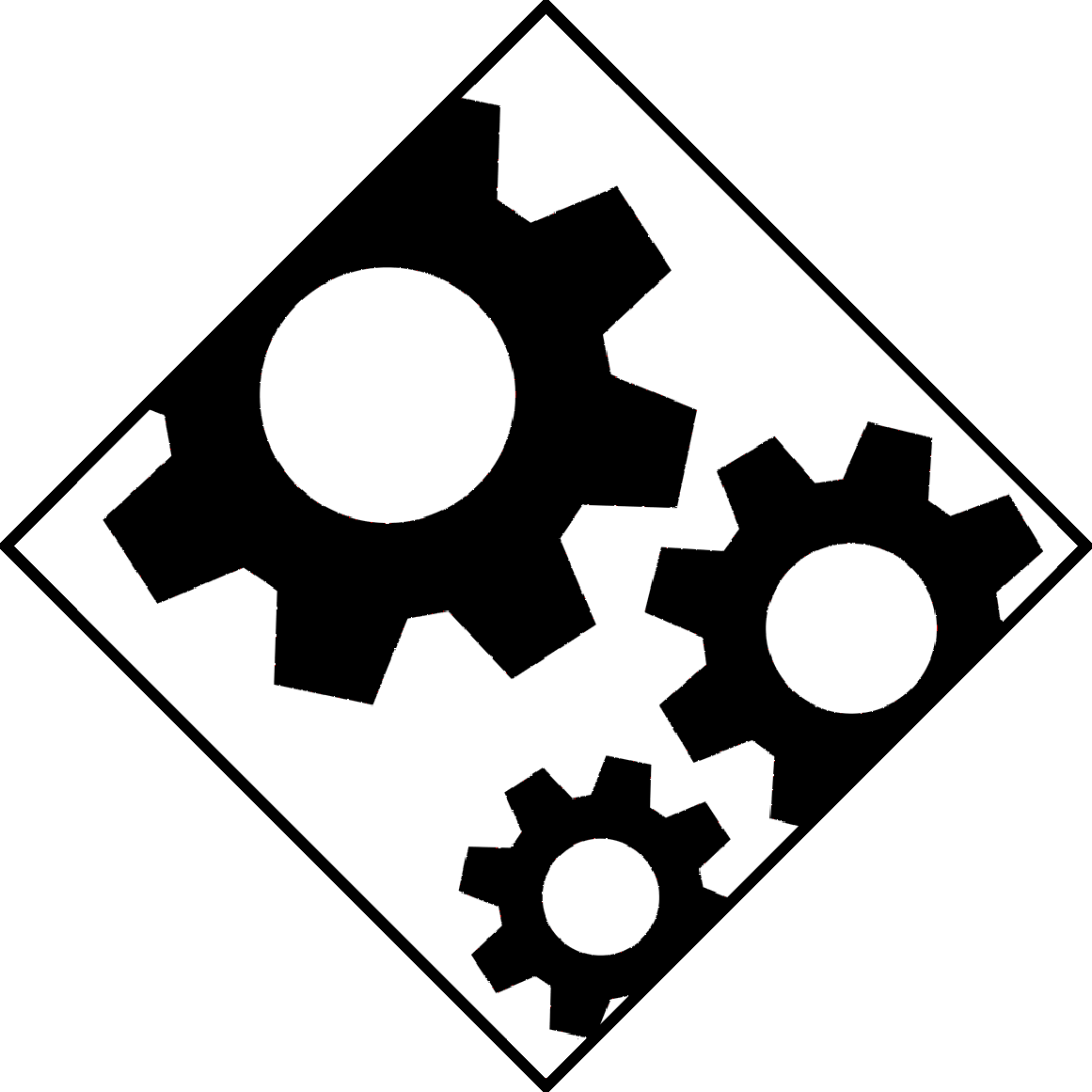 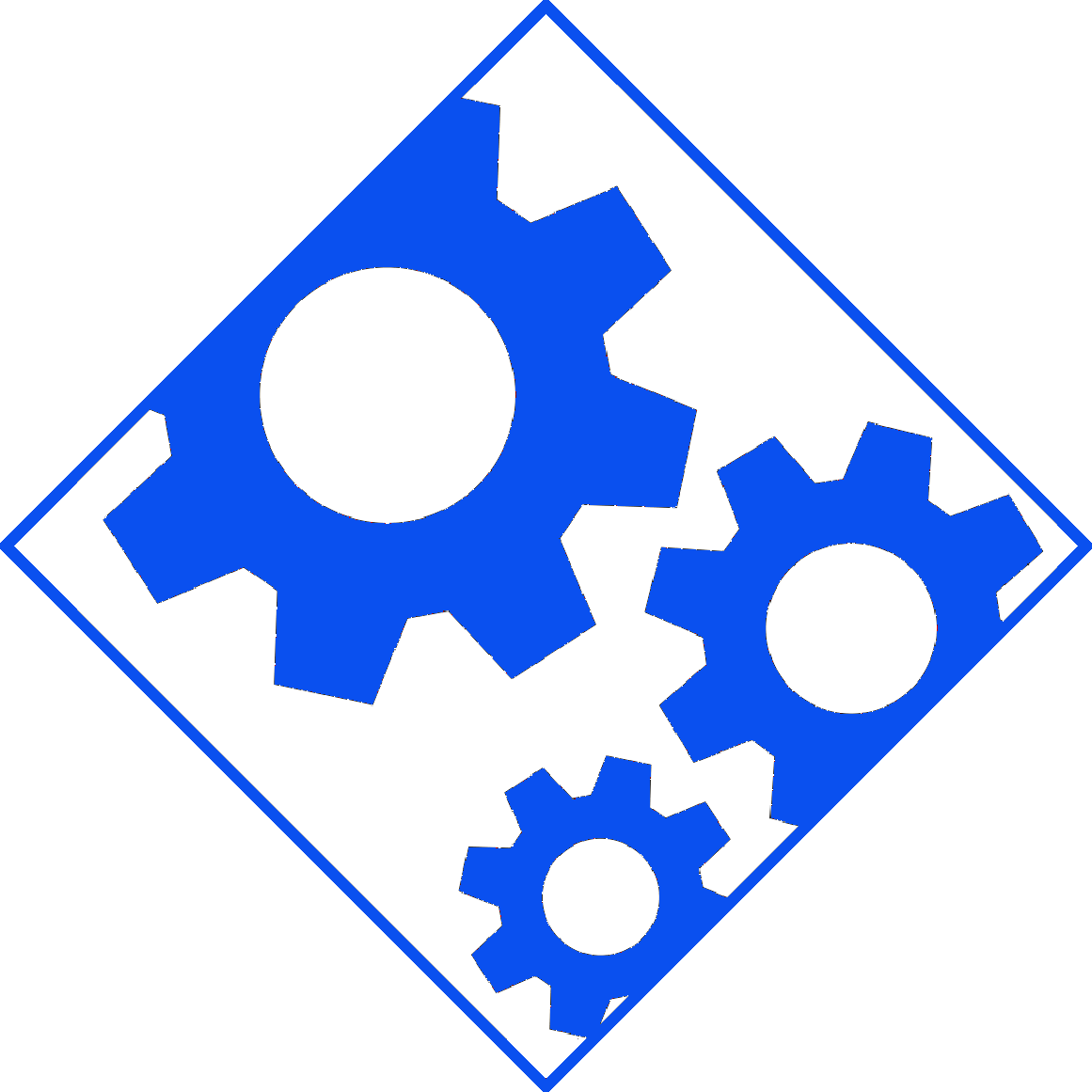 Corfu/Tango is an
“application framework”
that employs replication for availability and scalability.
Tango
Corfu
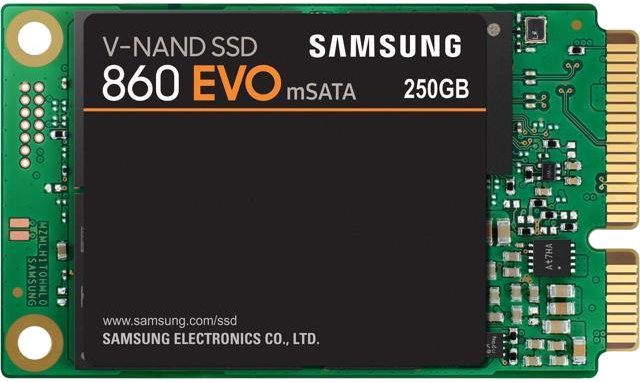 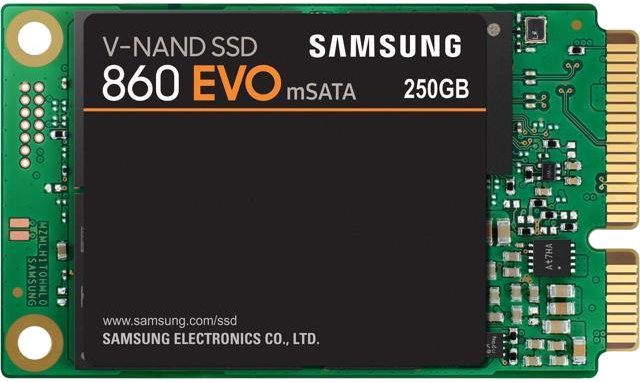 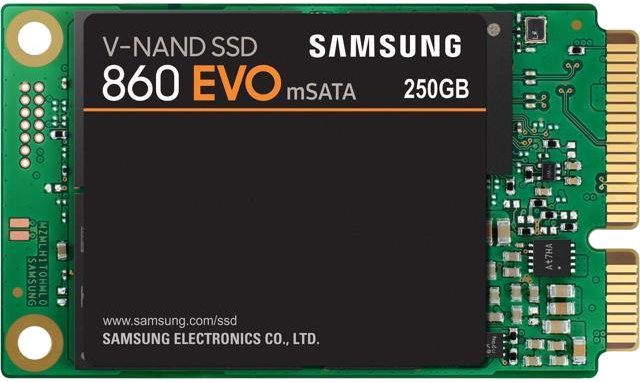 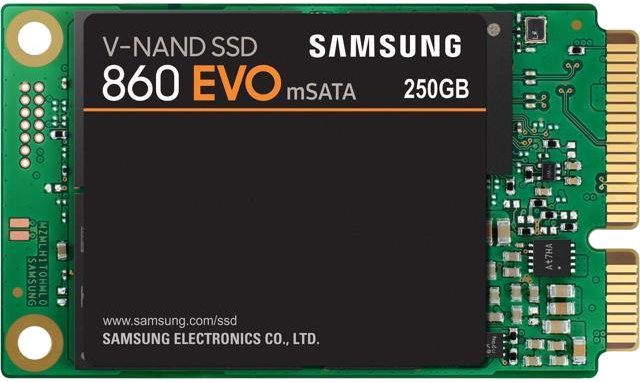 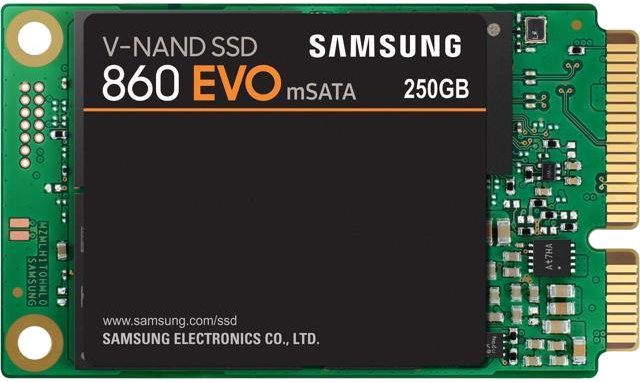 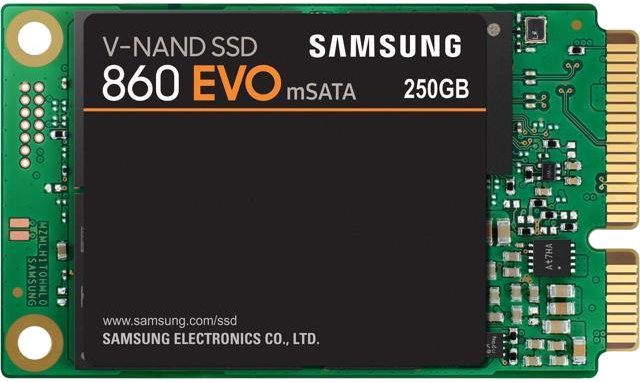 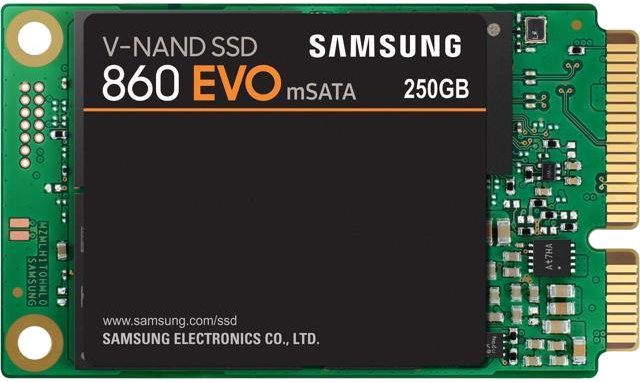 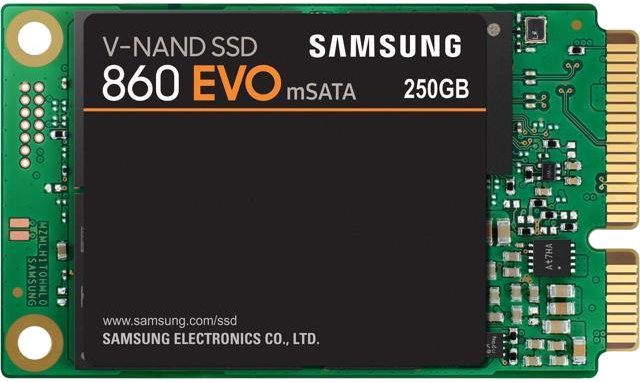 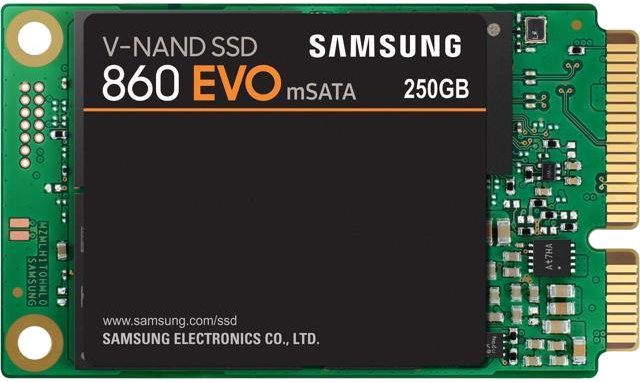 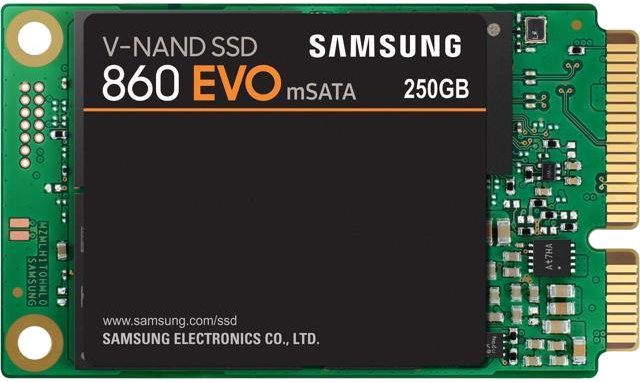 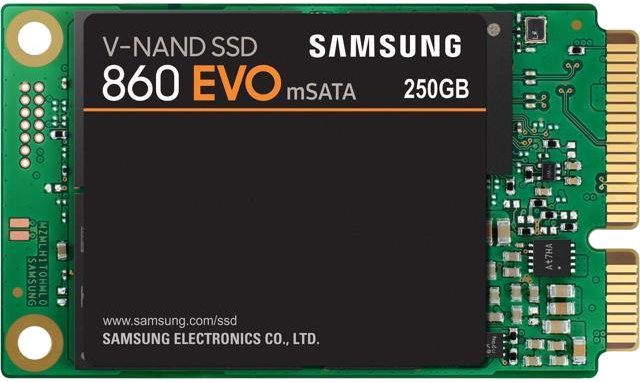 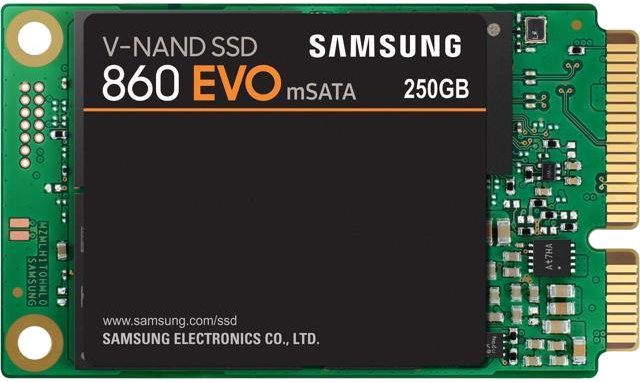 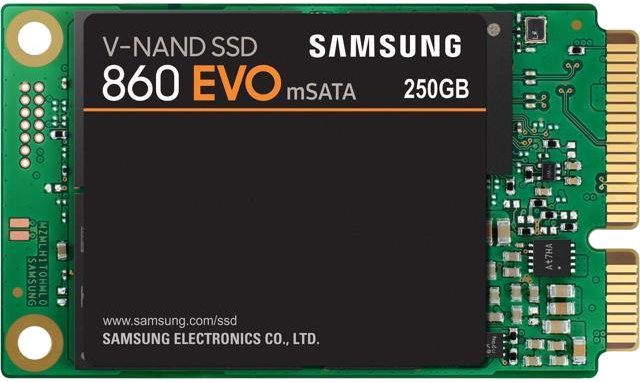 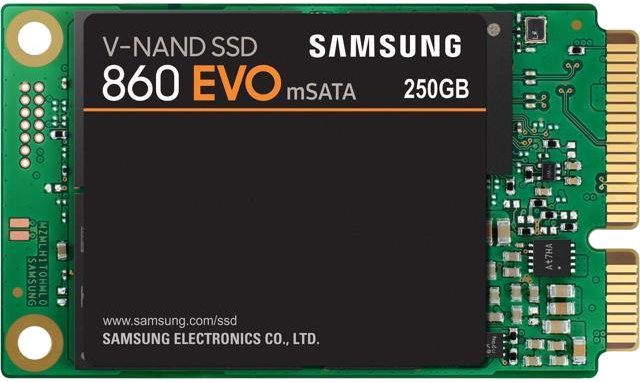 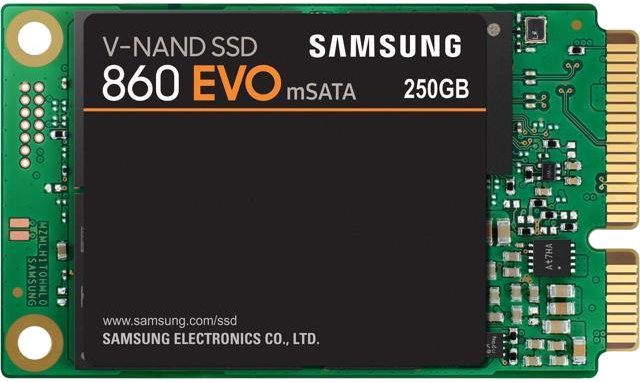 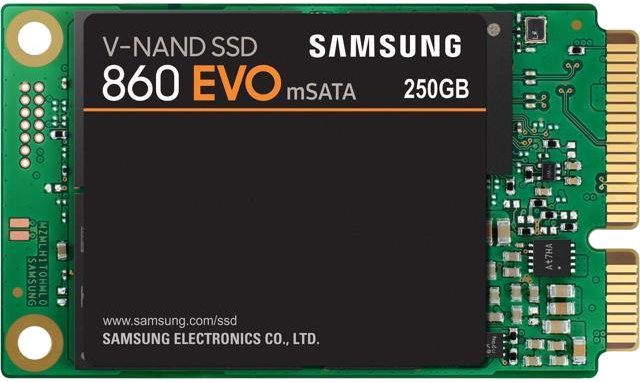 Skim the Tango paper.
Look for...
atomicity semantics across applications
requirements on the “sequencer node”
how does reconfiguration work, preserving serializability?
where does state-machine execution happen?
observe client-driven activity